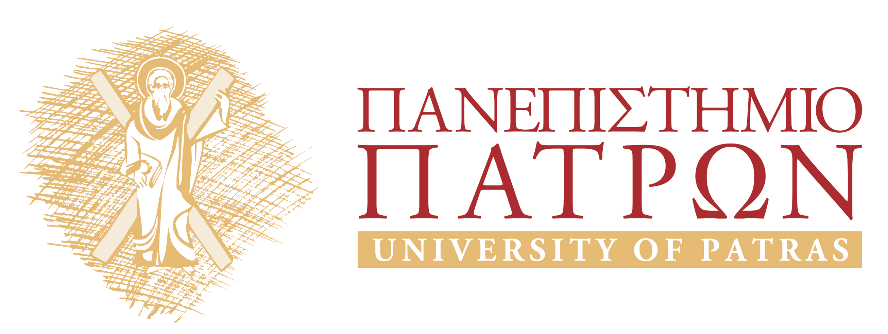 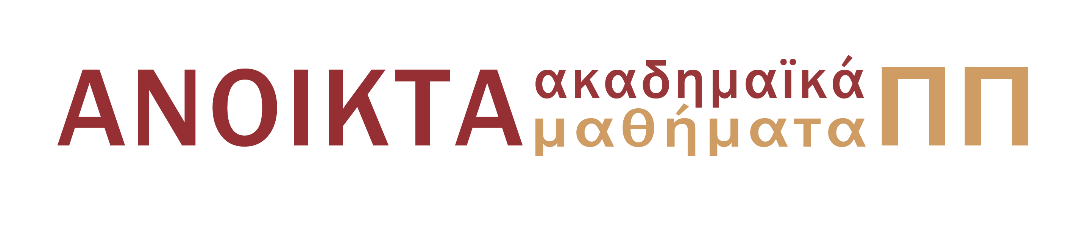 Τηλεπισκόπηση στο Θαλάσσιο Περιβάλλον
Ενότητα 6: Ανάλυση και ερμηνεία τομογραφιών πυθμένα – B’ Μέρος
Γιώργος Παπαθεοδώρου
Σχολή Θετικών Επιστημών
Τμήμα Γεωλογίας
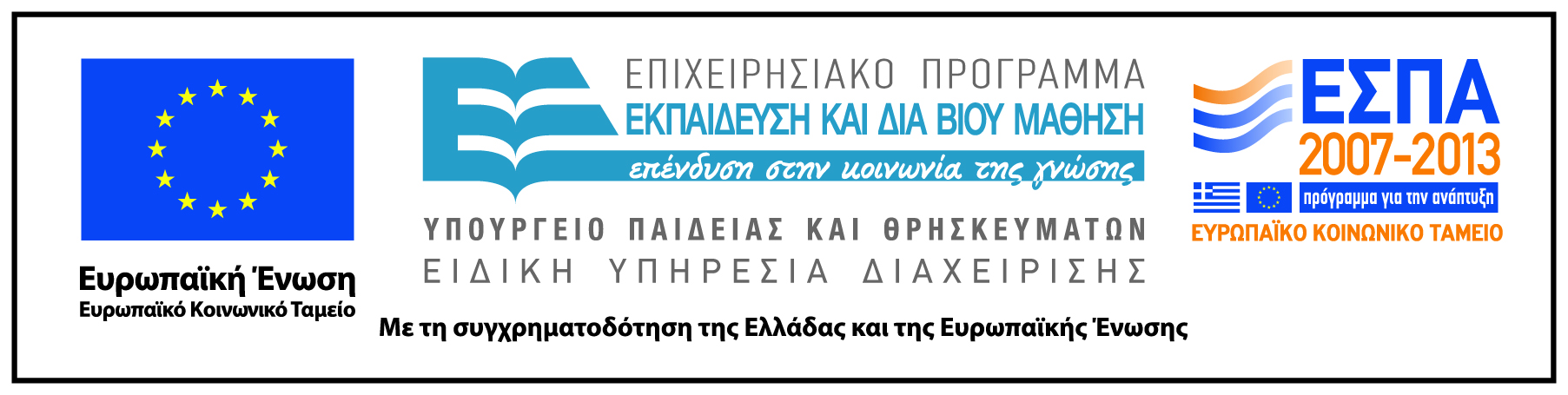 Σημείωμα Αδειοδότησης
Το παρόν υλικό διατίθεται με τους όρους της άδειας χρήσης Creative Commons Αναφορά Δημιουργού-Μη Εμπορική Χρήση-Όχι Παράγωγα Έργα CC BY-NC-ND 4.0 [1] ή μεταγενέστερη, Διεθνής Έκδοση.   Εξαιρούνται τα αυτοτελή έργα τρίτων π.χ. φωτογραφίες, διαγράμματα κ.λ.π.,  τα οποία εμπεριέχονται σε αυτό και τα οποία αναφέρονται μαζί με τους όρους χρήσης τους στο «Σημείωμα Χρήσης Έργων Τρίτων».
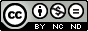 [1] http://creativecommons.org/licenses/by-nc-nd/4.0/ 

Σύμφωνα με αυτήν την άδεια ο δικαιούχος σας δίνει το δικαίωμα να: 
Μοιραστείτε — αντιγράψετε και αναδιανέμετε το υλικό Υπό τους ακόλουθους όρους: 
Αναφορά Δημιουργού — Θα πρέπει να καταχωρίσετε αναφορά στο δημιουργό, με σύνδεσμο της άδειας
 Μη εμπορική χρήση — Δεν μπορείτε να χρησιμοποιήσετε το υλικό για εμπορικούς σκοπούς
 Μη παράγωγα έργα — Μπορείτε να αναδιανείμετε το υλικό ως έχει, χωρίς να προβείτε σε αλλαγές (ανάμιξη, τροποποίηση)
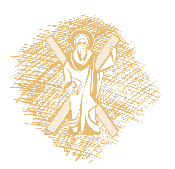 2
2
Χρηματοδότηση
Το παρόν εκπαιδευτικό υλικό έχει αναπτυχθεί στo πλαίσιo του εκπαιδευτικού έργου του διδάσκοντα.
Το έργο «Ανοικτά Ακαδημαϊκά Μαθήματα στο Πανεπιστήμιο Αθηνών» έχει χρηματοδοτήσει μόνο την αναδιαμόρφωση του εκπαιδευτικού υλικού. 
Το έργο υλοποιείται στο πλαίσιο του Επιχειρησιακού Προγράμματος «Εκπαίδευση και Δια Βίου Μάθηση» και συγχρηματοδοτείται από την Ευρωπαϊκή Ένωση (Ευρωπαϊκό Κοινωνικό Ταμείο) και από εθνικούς πόρους.
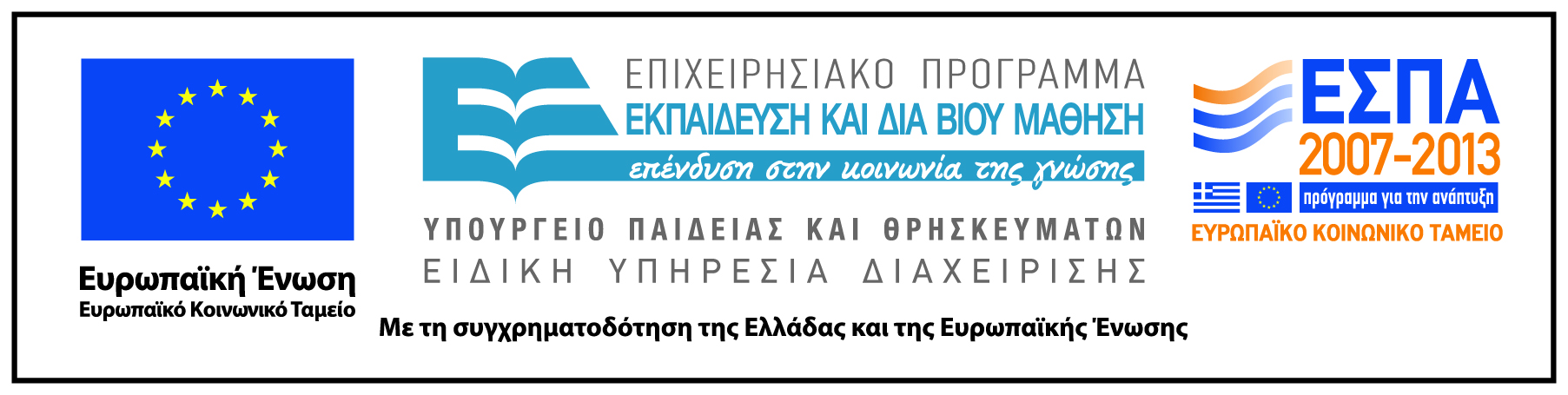 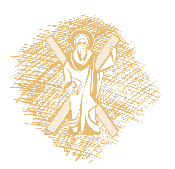 3
ΣΚΟΠΟΙ  ΕΝΟΤΗΤΑΣ
Κατανόηση των χαρακτηριστικών των σεισμικών ανακλάσεων καθώς και η επίδειξη της εσωτερικής και εξωτερικής μορφής των σεισμικών φάσεων.
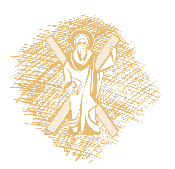 4
ΠΕΡΙΕΧΟΜΕΝΑ ΕΝΟΤΗΤΑΣ
Χαρακτηριστικά σεισμικών, ακουστικών, ηχητικών ανακλάσεων. 

Διευθέτηση σεισμικών ανακλάσεων εντός σεισμικής φάσης
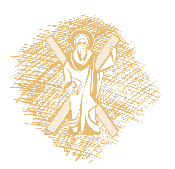 5
ΧΑΡΑΚΤΗΡΙΣΤΙΚΑ ΤΩΝ ΑΚΟΥΣΤΙΚΩΝ, ΗΧΗΤΙΚΩΝ, ΣΕΙΣΜΙΚΩΝ ΑΝΑΚΛΑΣΕΩΝ
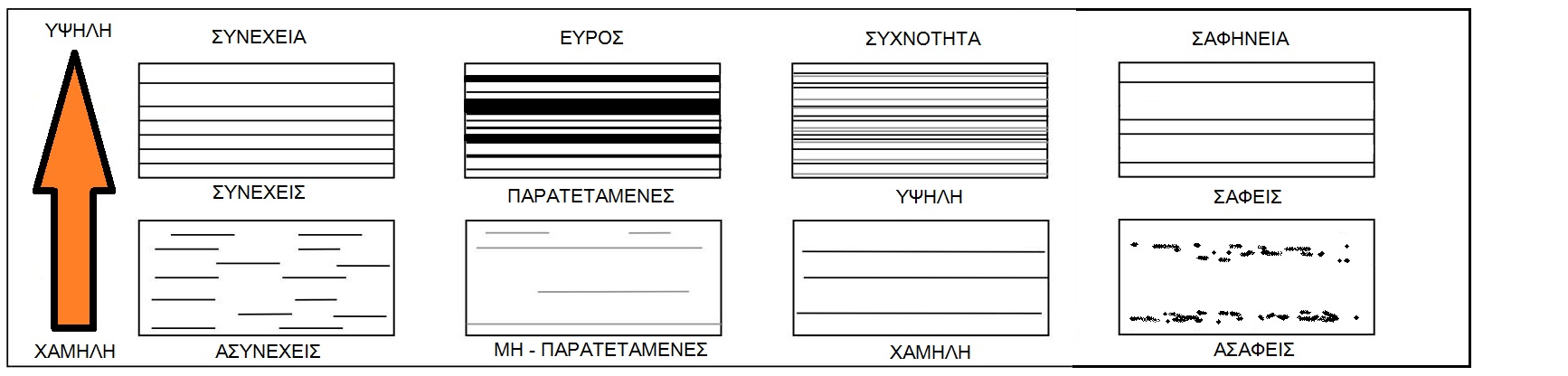 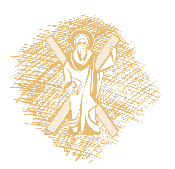 6
ΧΑΡΑΚΤΗΡΙΣΤΙΚΑ ΤΩΝ ΑΚΟΥΣΤΙΚΩΝ, ΗΧΗΤΙΚΩΝ, ΣΕΙΣΜΙΚΩΝ ΑΝΑΚΛΑΣΕΩΝ 1
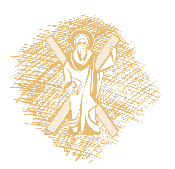 7
ΧΑΡΑΚΤΗΡΙΣΤΙΚΑ ΤΩΝ ΑΚΟΥΣΤΙΚΩΝ, ΗΧΗΤΙΚΩΝ, ΣΕΙΣΜΙΚΩΝ ΑΝΑΚΛΑΣΕΩΝ 2
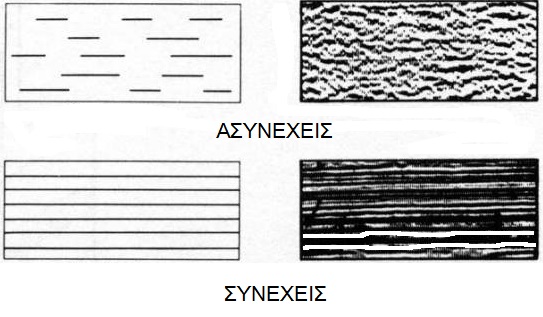 ΣΥΝΕΧΕΙΑ
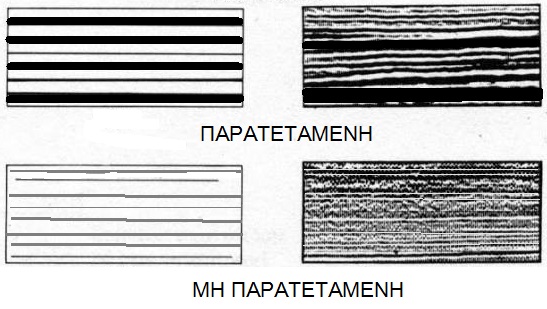 ΕΥΡΟΣ
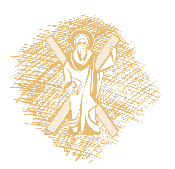 8
ΧΑΡΑΚΤΗΡΙΣΤΙΚΑ ΤΩΝ ΑΚΟΥΣΤΙΚΩΝ, ΗΧΗΤΙΚΩΝ, ΣΕΙΣΜΙΚΩΝ ΑΝΑΚΛΑΣΕΩΝ 3
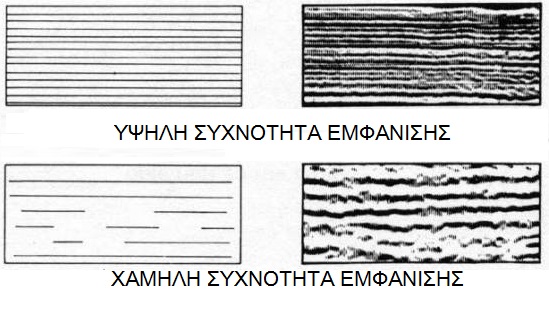 ΣΥΧΝΟΤΗΤΑ
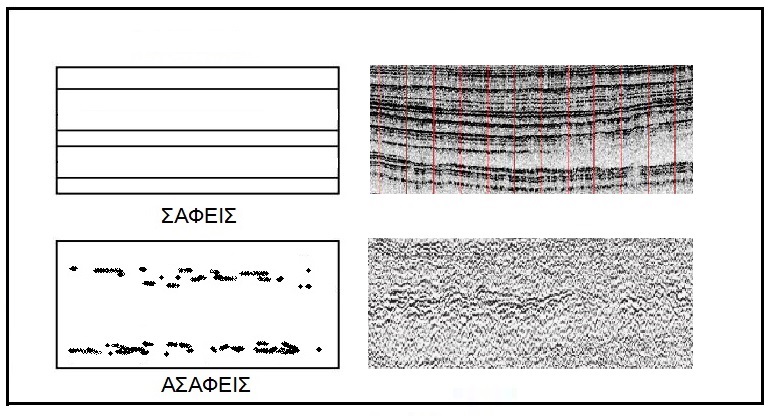 ΣΑΦΗΝΕΙΑ
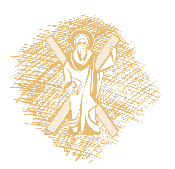 9
Καθορισμός ακουστικών χαρακτήρων - τύπων(echo characters - types)
1.ΣΑΦΗΝΕΙΑ: σαφής – ασαφής        
2. ΣΥΝΕΧΕΙΑ: συνεχής - ασυνεχής
3. ΕΥΡΟΣ: παρατεταμένος – μη παρατεταμένος (ημι-)
4. ΣΥΧΝΟΤΗΤΑ (εμφάνισης) : υψηλή - χαμηλή
5. Παρουσία ή απουσία υποεπιφανειακών ανακλάσεων
6. Παρουσία ή απουσία υπερβολικών ανακλάσεων
Καθορισμός χαρακτηριστικών της επιφανειακής ανάκλασης
Καθορισμός χαρακτηριστικών των υποεπιφανειακών ανακλάσεων
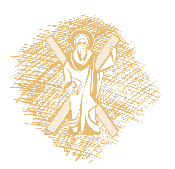 10
Σεισμική Στρωματογραφία
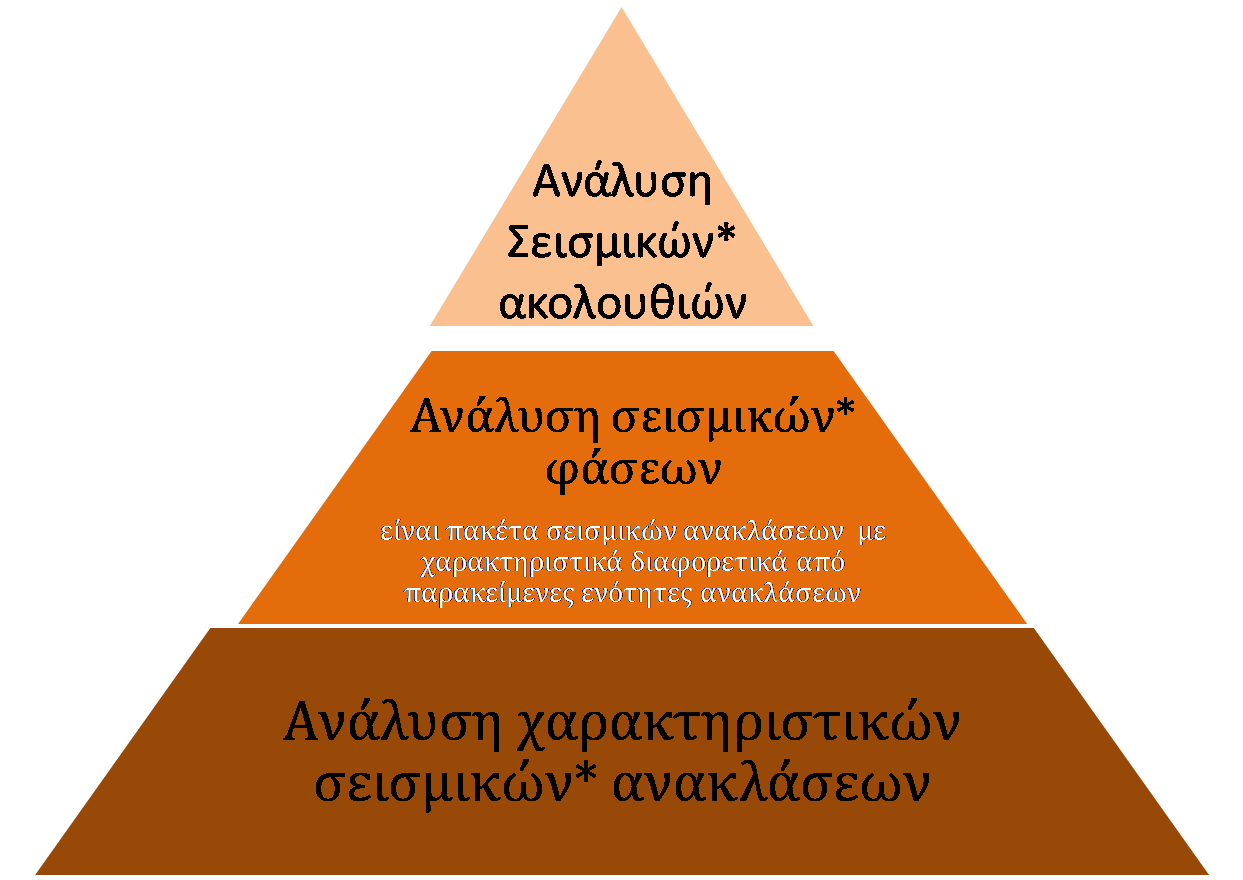 * Σεισμικές
   Ακουστικές 
   Ηχητικές
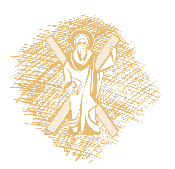 11
ΠΑΡΑΔΕΙΓΜΑΤΑ ΑΝΑΛΥΣΗΣ ΣΕΙΣΜΙΚΩΝ ΤΟΜΟΓΡΑΦΙΩΝ
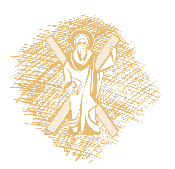 12
Διευθέτηση  σεισμικών ανακλάσεων εντός σεισμικής φάσης
Στρωσιγενείς
Μη Στρωσιγενείς
Απλές
Προσχωσιγενείς
Σύνθετες
Χαοτικές
Διαφανείς
Παράλληλες
Υποπαράλληλες
Αποκλίνουσες
Σιγμοειδείς
Πλάγιες
Συνδυαστικές
Ζωνώδεις
Λοφοειδείς
Καμπυλωτές
Παραμορφωμένες
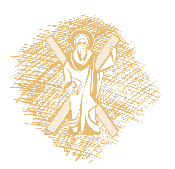 13
Διευθέτηση  σεισμικών ανακλάσεων εντός σεισμικής φάσης 1
Στρωσιγενείς
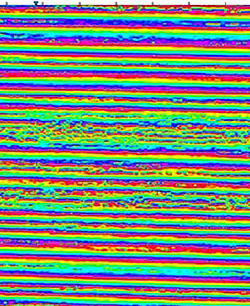 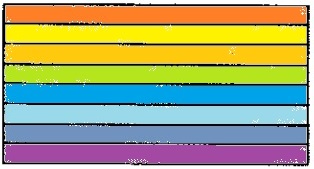 Πρoσχωσιγενείς
Σύνθετες
Απλές
Παράλληλες
Υποπαράλληλες
Αποκλίνουσες
Παράλληλες σεισμικές 
ανακλάσεις
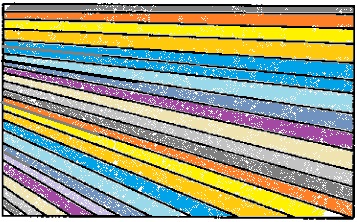 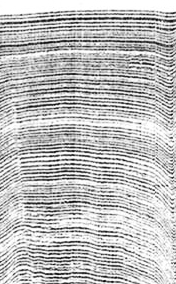 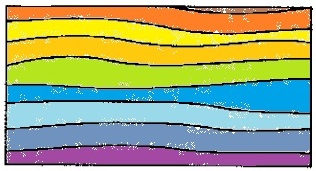 Υποπαράλληλες σεισμικές 
ανακλάσεις
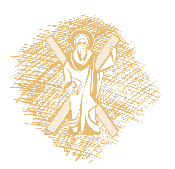 14
Διευθέτηση  σεισμικών ανακλάσεων εντός σεισμικής φάσης 2
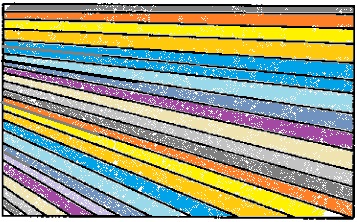 Πλευρική διαφοροποίηση του ρυθμού ιζηματογένεσης
Προοδευτική περιστροφή του τεμάχους συγχρόνως με την ιζηματογένεση
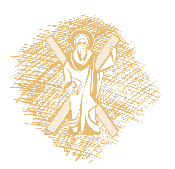 15
Αποκλίνουσες σεισμικές ανακλάσεις
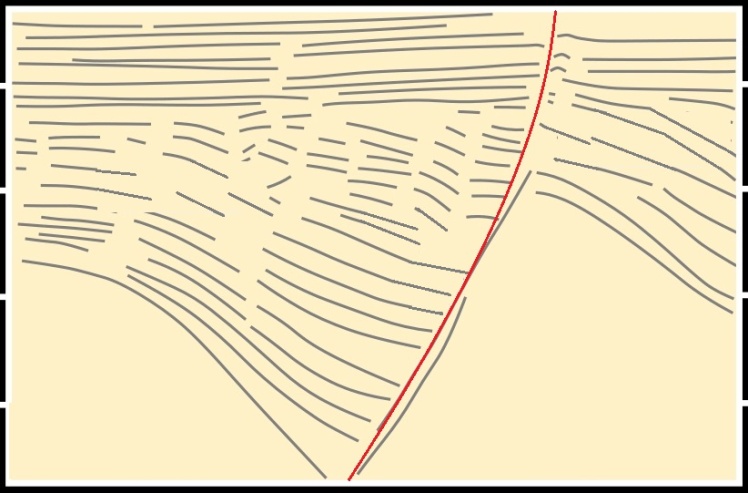 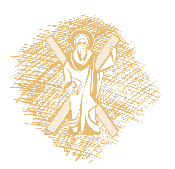 Gulf of Corinth, 2014
Στρωσιγενείς
Διευθέτηση  σεισμικών ανακλάσεων εντός σεισμικής φάσης 3
Απλές
Πρoσχωσιγενείς
Σύνθετες
Σιγμοειδείς
Πλάγιες
Συνδυαστικές
Ζωνώδεις
Πλάγιες
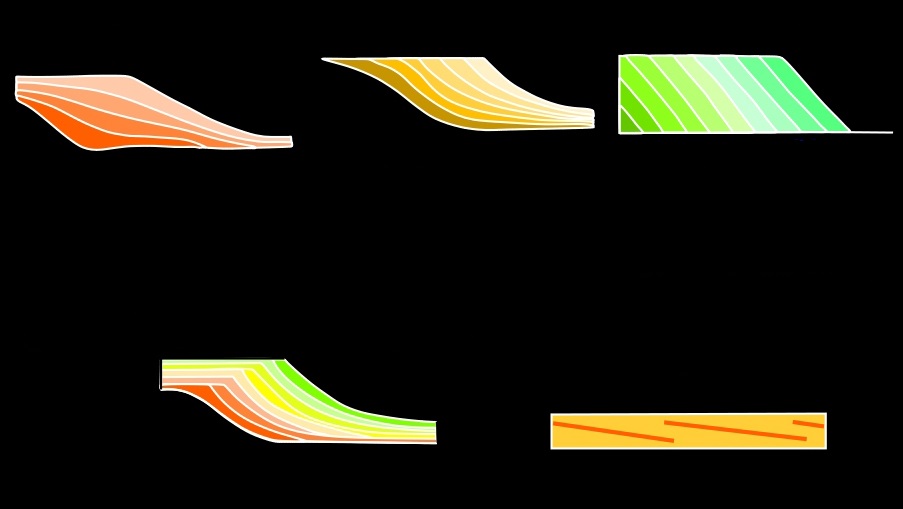 Πλάγιες  εφαπτομενικές
Πλάγιες  παράλληλες
Σιγμοειδείς
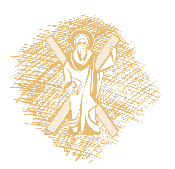 Σιγμοειδείς-πλάγιες (Συνδυαστικές)
Ζωνώδεις
17
Σύνθετες στρωσιγενείς ανακλάσεις
Στρωσιγενείς
Λοφοειδείς
Απλές
Προσχωματικές
Σύνθετες
Λοφοειδείς
Καμπυλωτές
Παραμορφωμένες
Καμπυλωτές
Παραμορφωμένες
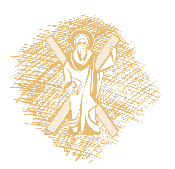 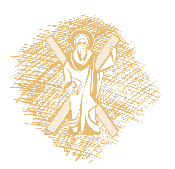 18
Λοφοειδείς σεισμικές ανακλάσεις
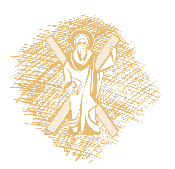 19
Καμπυλωτές σεισμικές ανακλάσεις
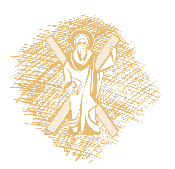 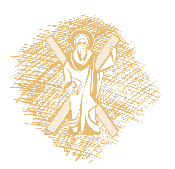 20
Παραμορφωμένες σεισμικές ανακλάσεις
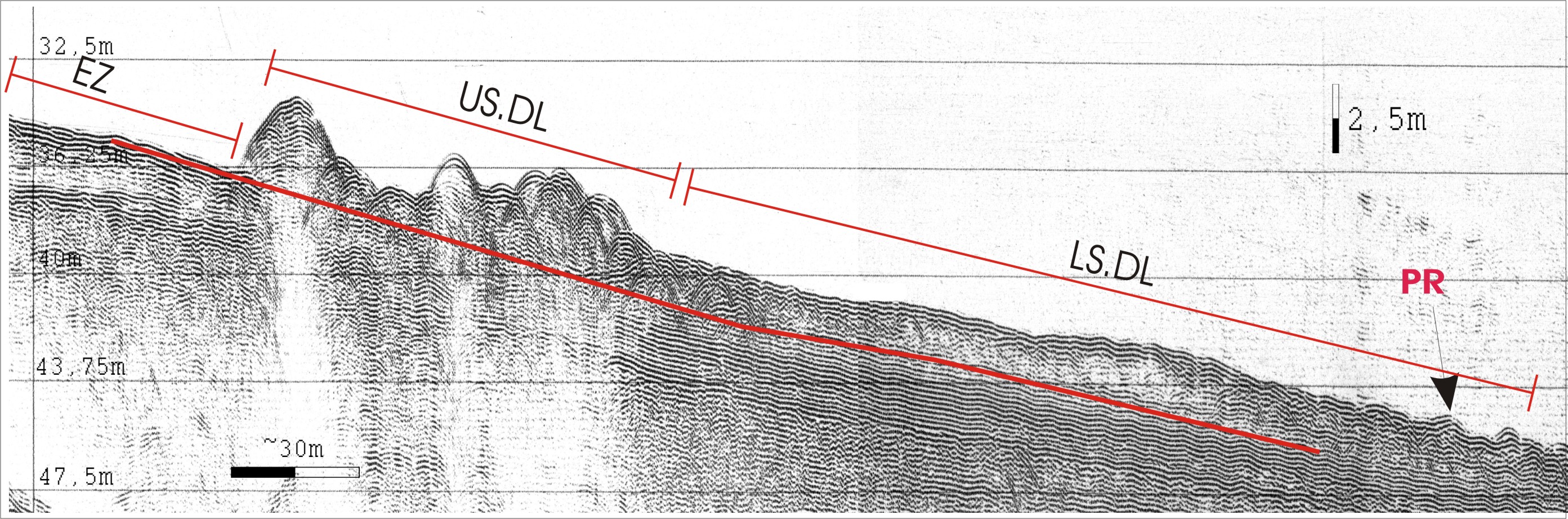 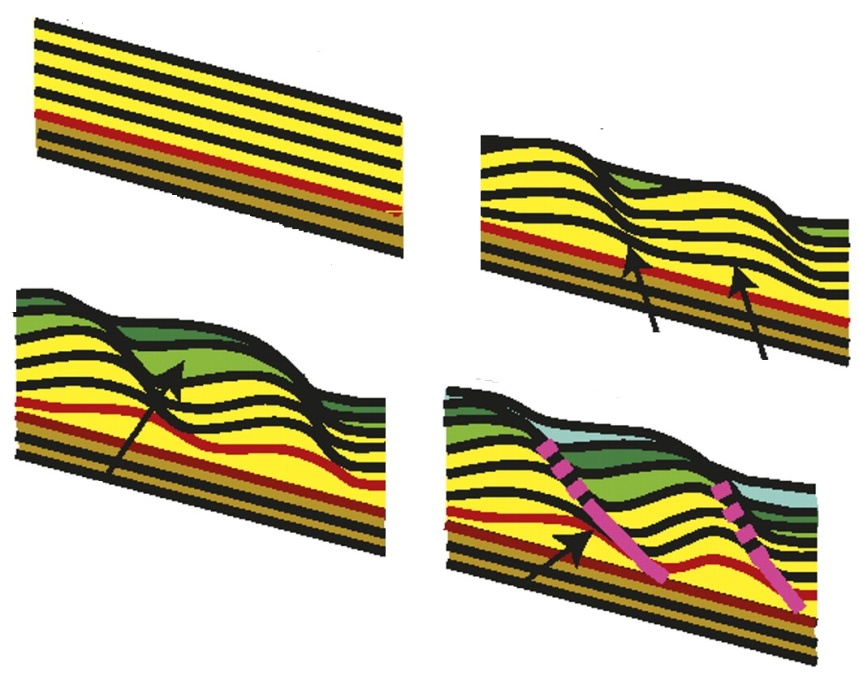 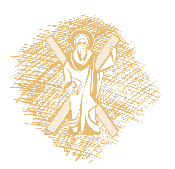 21
Χαοτικές σεισμικές ανακλάσεις
Mη Στρωσιγενείς
Χαοτικές
Διαφανείς
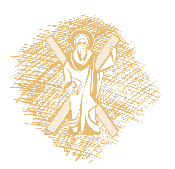 22
Σημείωμα Αναφοράς
Copyright, Πανεπιστήμιο Πατρών, Τμήμα Γεωλογίας, Γιώργος Παπαθεοδώρου. «Τηλεπισκόπηση στο Θαλάσσιο Περιβάλλον». Έκδοση: 1.0. Πάτρα 2015. Διαθέσιμο από τη δικτυακή διεύθυνση: https://eclass.upatras.gr/courses/GEO346/
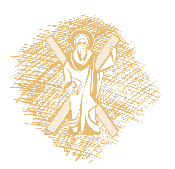 23
Αναφορές
Οι φωτογραφίες (χωρίς αναφορές) της παρουσίασης προέρχονται από προσωπικό αρχείο του διδάσκοντα και του Εργαστηρίου Θαλάσσιας Γεωλογίας και Φυσικής Ωκεανογραφίας, Τμ. Γεωλογίας, Παν. Πατρών και διατίθενται με την άδεια CC BY-NC-ΝD 4.0.
Τα σχήματα και οι πίνακες χωρίς αναφορές έχουν δημιουργηθεί από τους διδάσκοντες του μαθήματος, την ερευνητική ομάδα του Εργαστηρίου Θαλάσσιας Γεωλογίας και Φυσικής Ωκεανογραφίας, Τμ. Γεωλογίας, Παν. Πατρών και την Τμηματική Ομάδα Εργασίας και διατίθενται με την άδεια CC BYNC-ΝD 4.0.
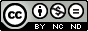 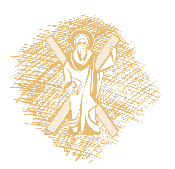 24